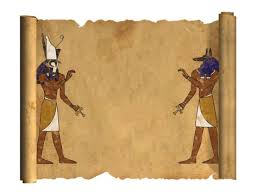 Муниципальное бюджетное дошкольное образовательное учреждение
                                      «Детский сад № 15»
«ПУТЕШЕСТВИЕ
   В ПРОШЛОЕ
ЧАСОВ»
Технология 
«Путешествие по реке времени»
Собенина Юлия Викторовна
                   Воспитатель
Краснотурьинск
                                         2018
Цель: Знакомство детей с историей часов, их назначением и функциями.
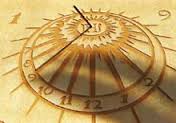 ЗАДАЧИ:
Развивающие:
 развивать познавательную активность дошкольников, активизировать мышление в процессе разрешения проблемной ситуации;
развивать умение в процессе экспериментальной деятельности самостоятельно делать выводы;
 активизировать и обогащать словарь детей.
Образовательные:
 познакомить детей с разнообразными видами часов, историей их возникновения на различных временных этапах,
формировать умения устанавливать причинно – следственные связи между назначением и строением часов.
Воспитательные:
 формировать навыки сотрудничества, взаимопонимания, доброжелательности, самостоятельности, инициативности; 
воспитывать дружелюбное отношение в детском коллективе.
ПРЕДВАРИТЕЛЬНАЯ РАБОТА
Чтение художественной литературы: В. Берестов «Без четверти шесть», О. Анофриев «Тик – Так» 
Рассматривание иллюстраций энциклопедии на тему: «Время», «Как работают часы?»; 
Познавательные беседы: «Прошлое – настоящее – будущее», «Для чего нужны часы?», «Часы моей бабушки»;
Экскурсия в Краеведческий музей.
МАТЕРИАЛЫ
НАШЕ ВРЕМЯ
СТАРИНА
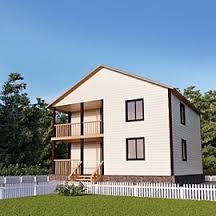 ДРЕВНОСТЬ
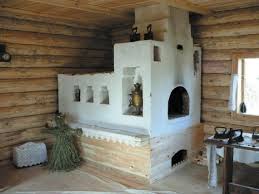 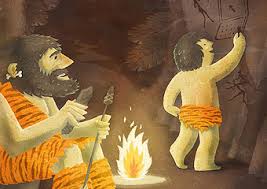 картинки – метки с изображением часов, экспонаты мини – музея «Волшебный мир часов».
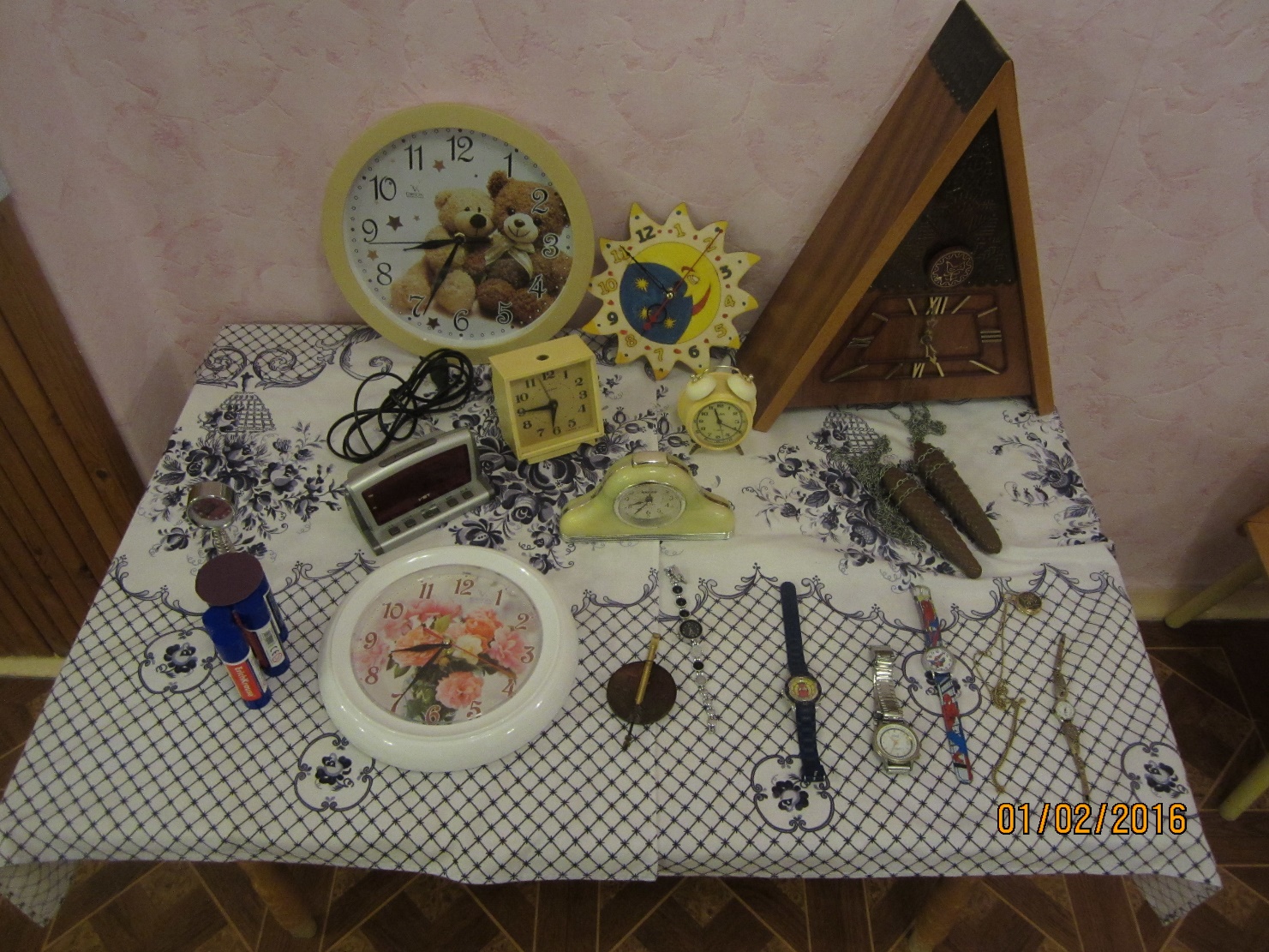 ЭТАПЫ ПУТЕШЕСТВИЯ
I этап
 «Обсуждение реального события»
Сказочный персонаж – профессор Тик – Так задает вопросы, беседует с детьми, приглашает в мини – музей часов, мотивирует к познавательно – исследовательской деятельности.
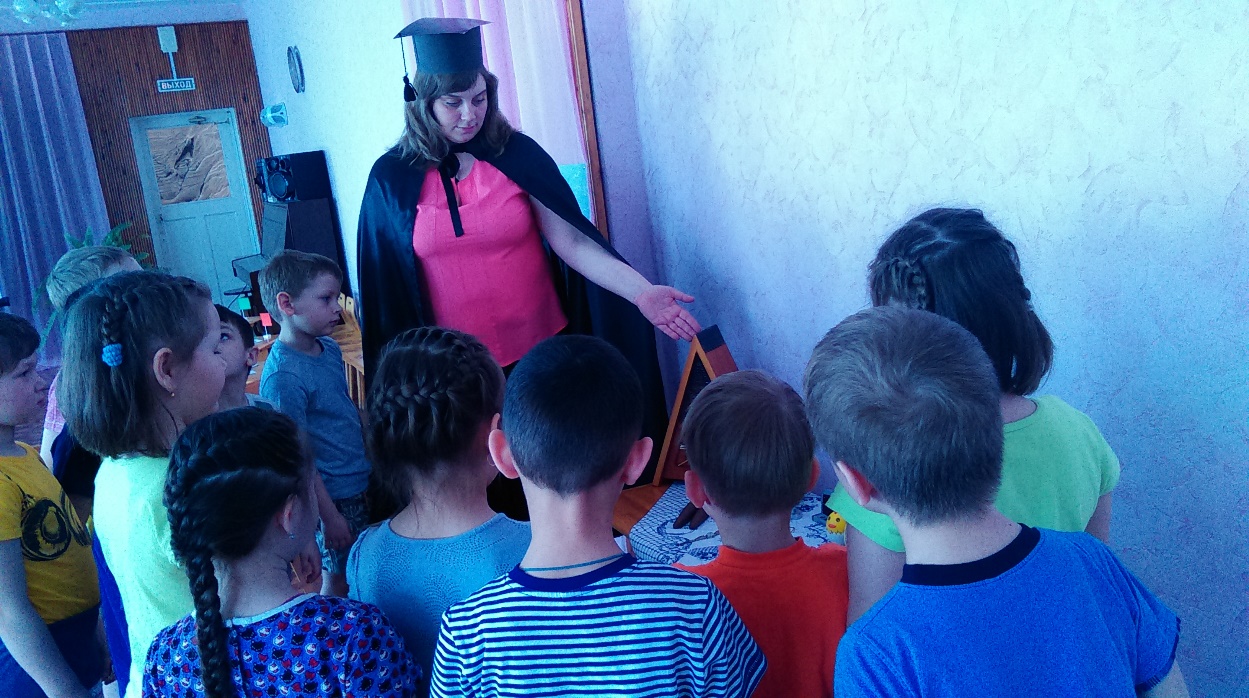 II Этап«Постановка целей исследования»
Выбор транспортного средства для путешествия по реке времени для знакомства с историей возникновения первых часовых
III ЭтапПутешествие (анализ – сравнение, активное обсуждение демонстрационнго, иллюстративного, предметного материала)
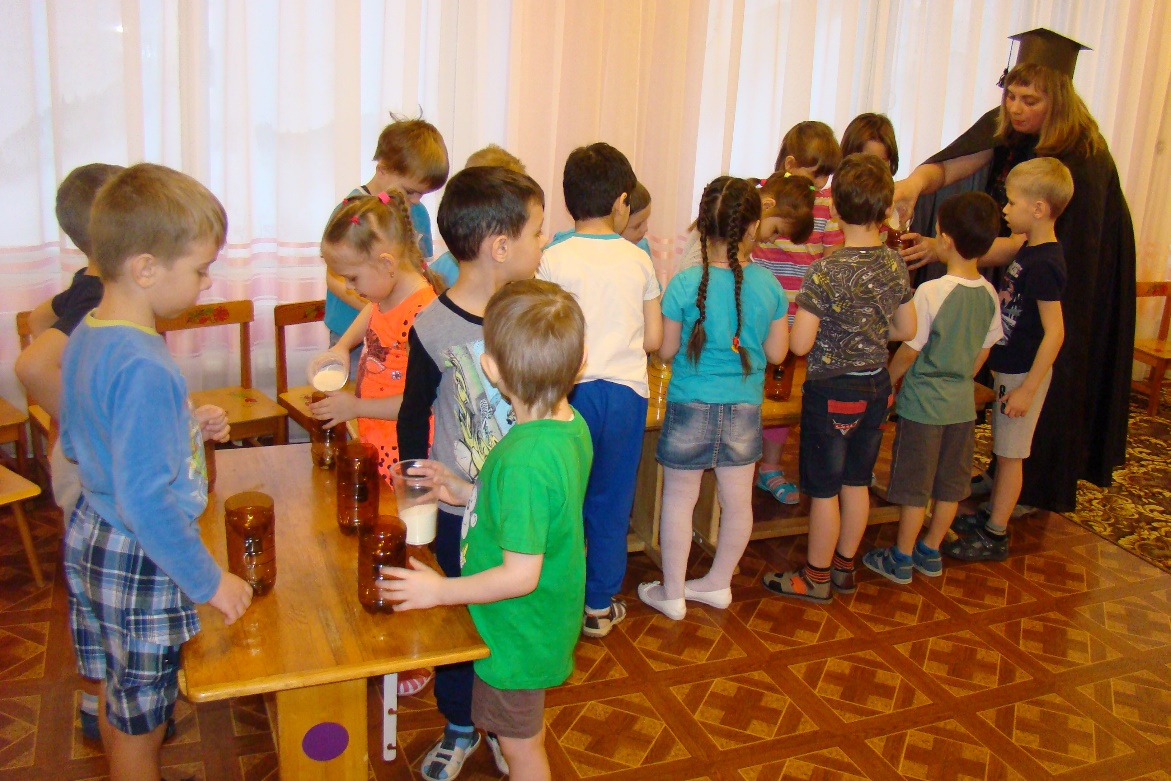 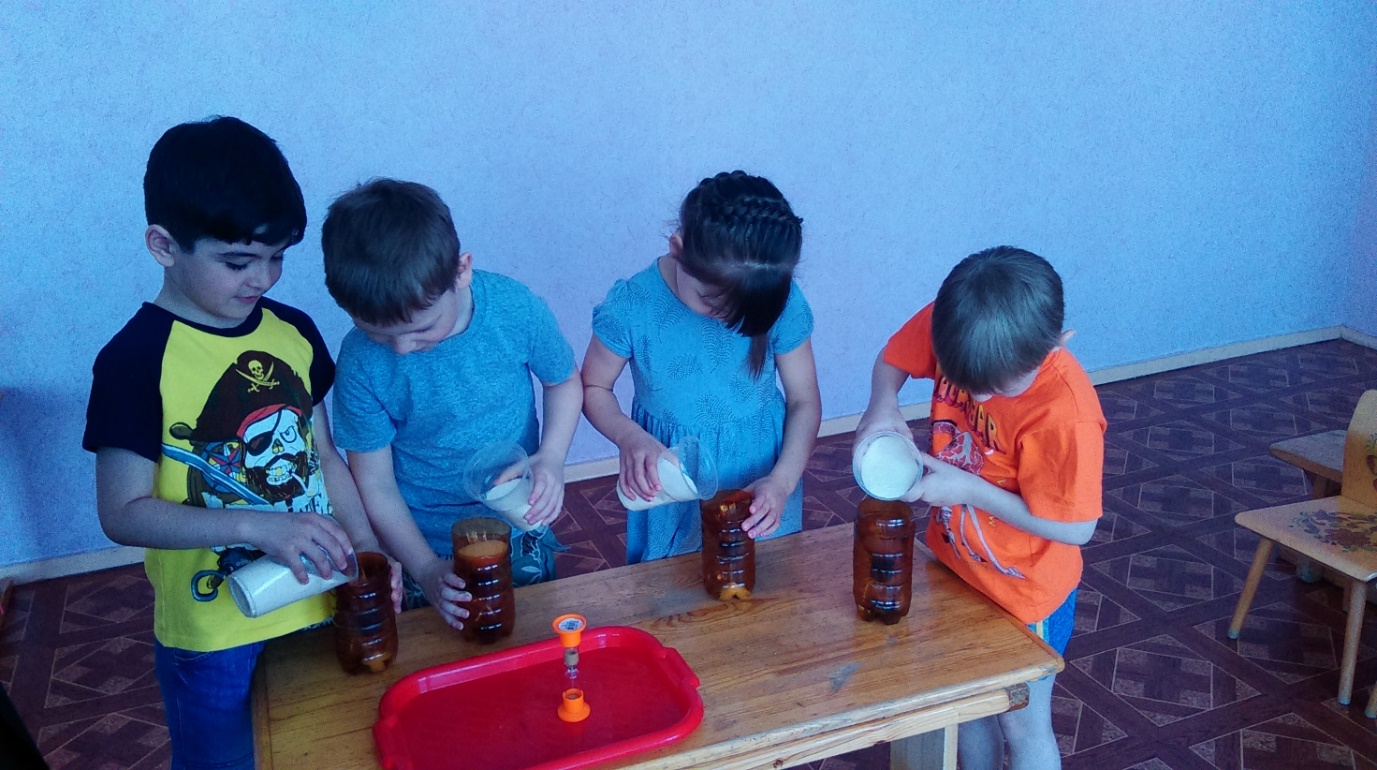 ДРЕВНОСТЬ
Загадки о часах
Познавательная беседа о истории появления первых часов с показом слайдов
Экспериментальная деятельность: устройство водяных и солнечных часов
СТАРИНА
Познавательная беседа об усовершенствовании часовых механизмов с показом слайдов и использованием наглядного материала.
Загадка
Прослушивание аудиозаписи «Бой башенных часов»
«Динамическая пауза»
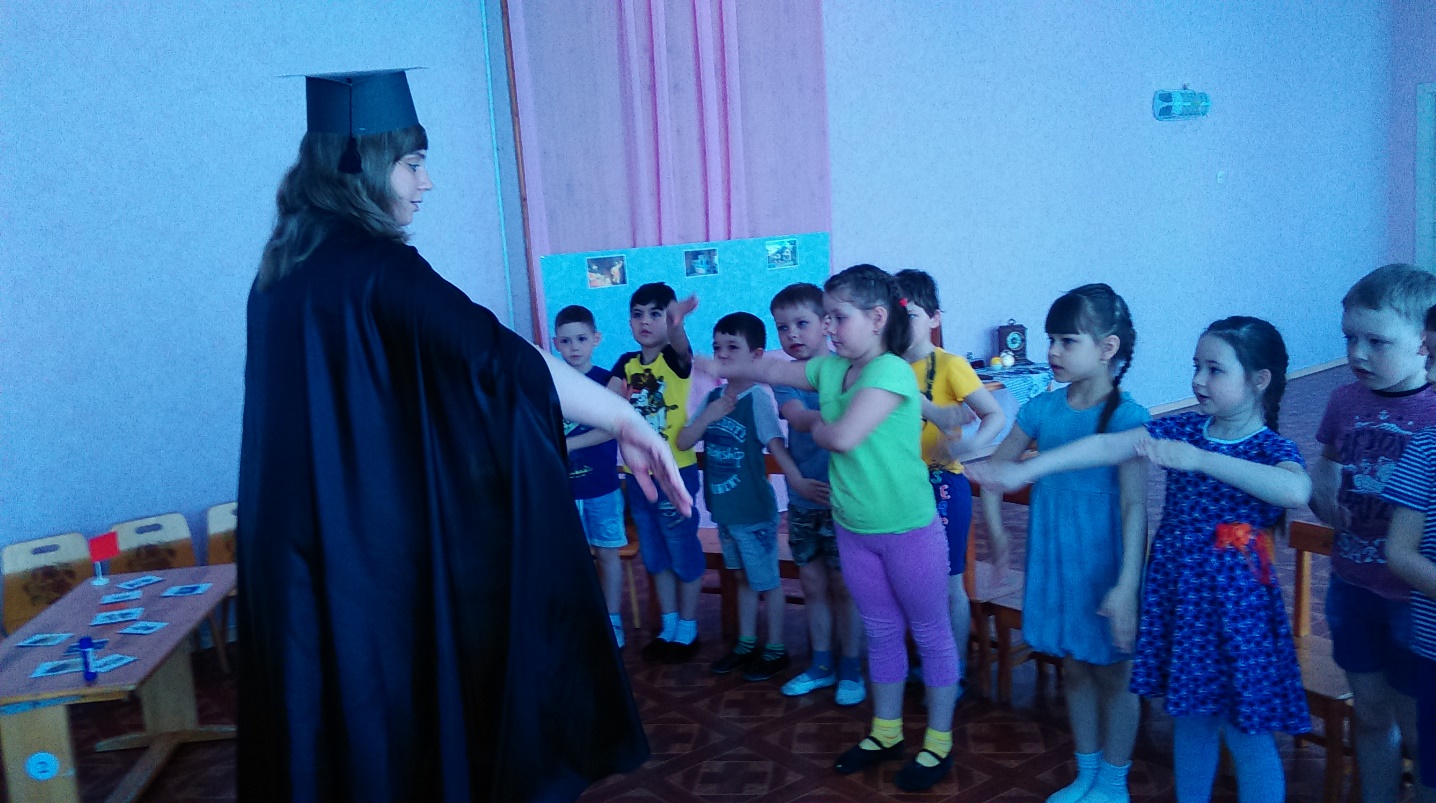 НАШЕ ВРЕМЯ
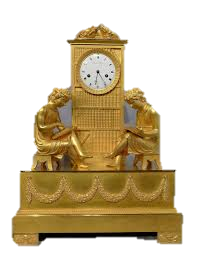 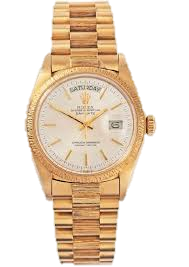 Познавательная беседа об усовершенствовании часовых механизмов с показом слайдов и использованием наглядного материала
Интерактивные игры:
   - «Угадай, как меня зовут?»
   - «Угадай, чей домик?»
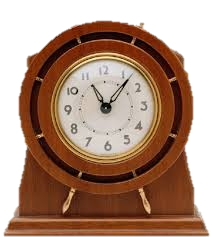 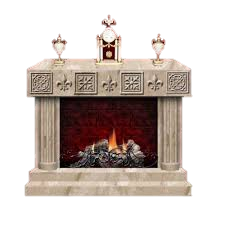 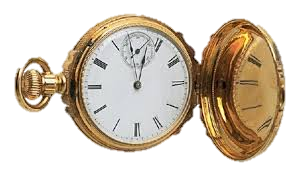 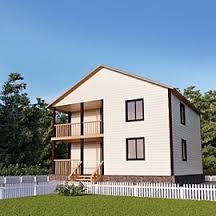 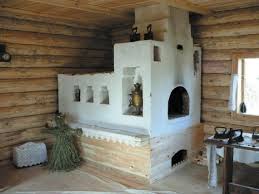 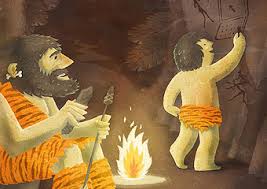 IV ЭТАП(работа в подгруппах: сортировка и закрепление иллюстраций на панно «Река времени»)
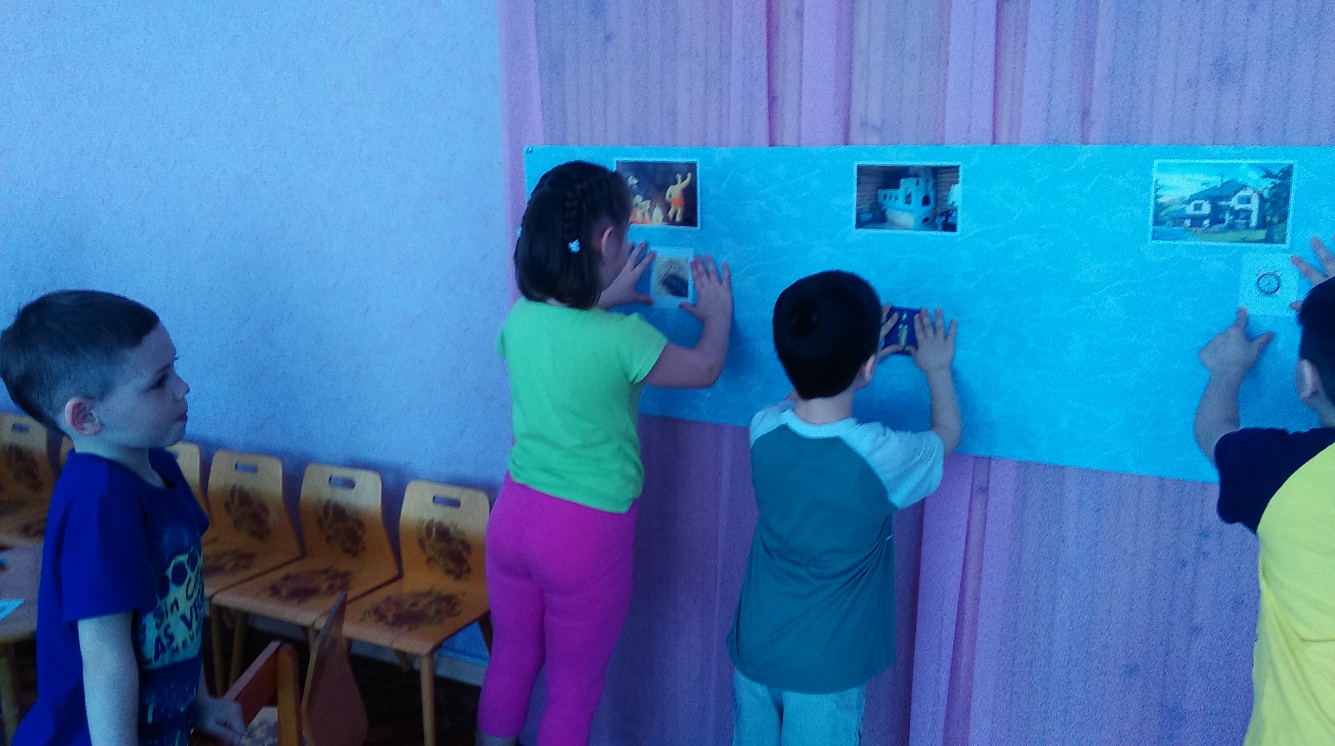 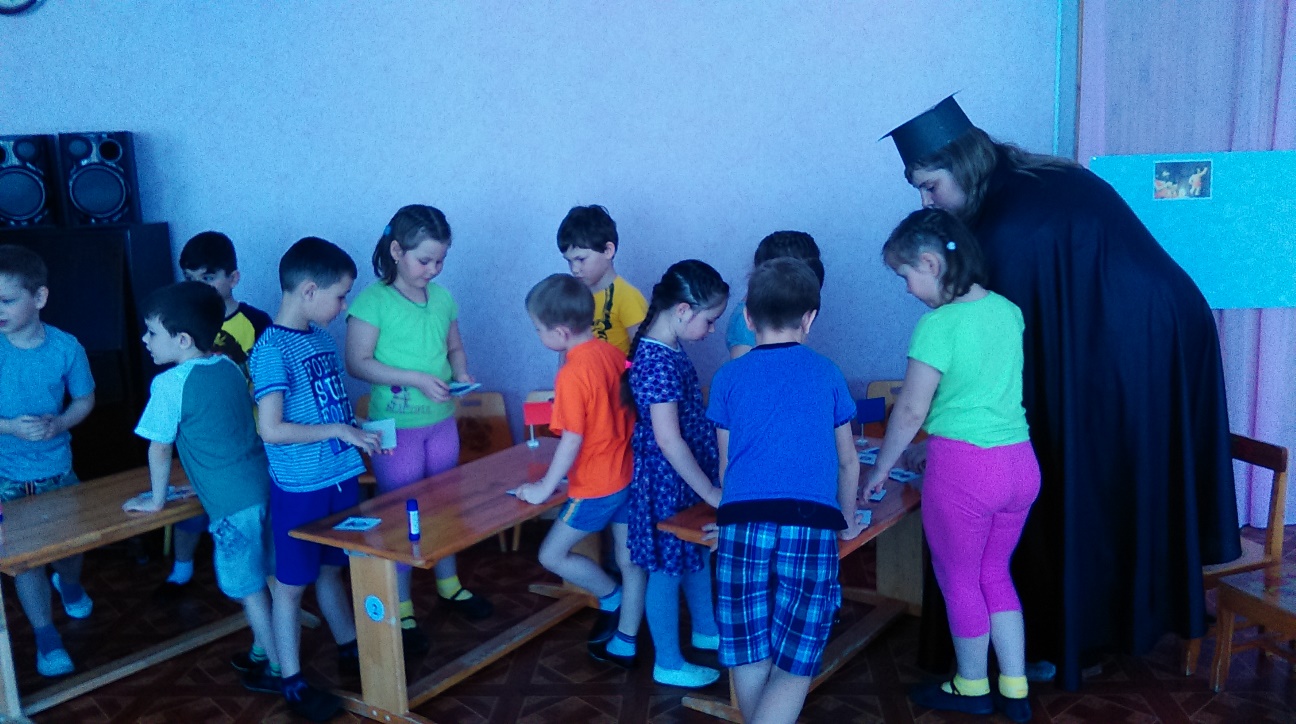 РЕФЛЕКСИЯ(высказывания детей о том, какие будут часы в будущем)
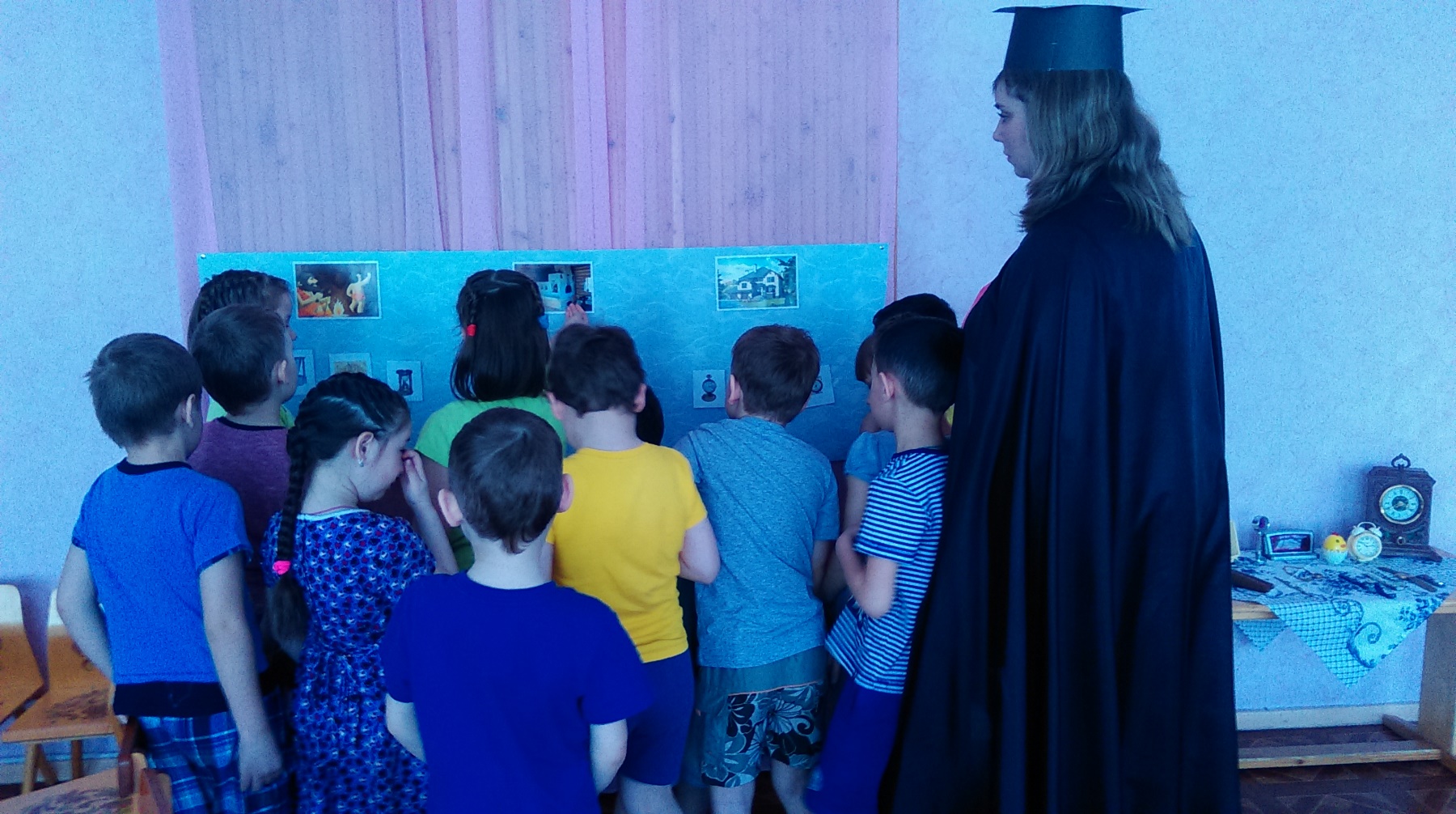 СПАСИБО ЗА ВНИМАНИЕ!
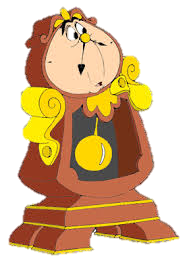